The beatitude of Blessed are the poor in spirit
Matthew 5:2-3
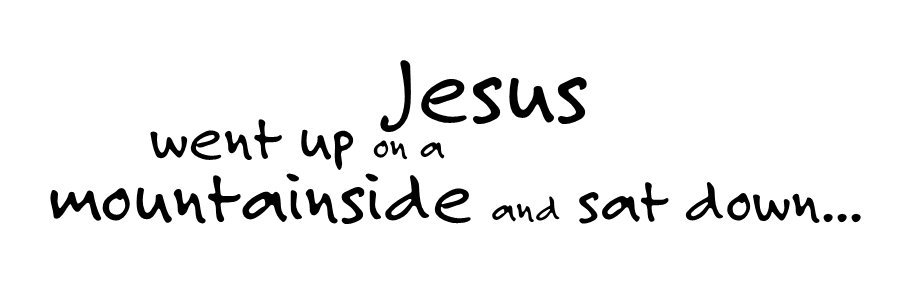 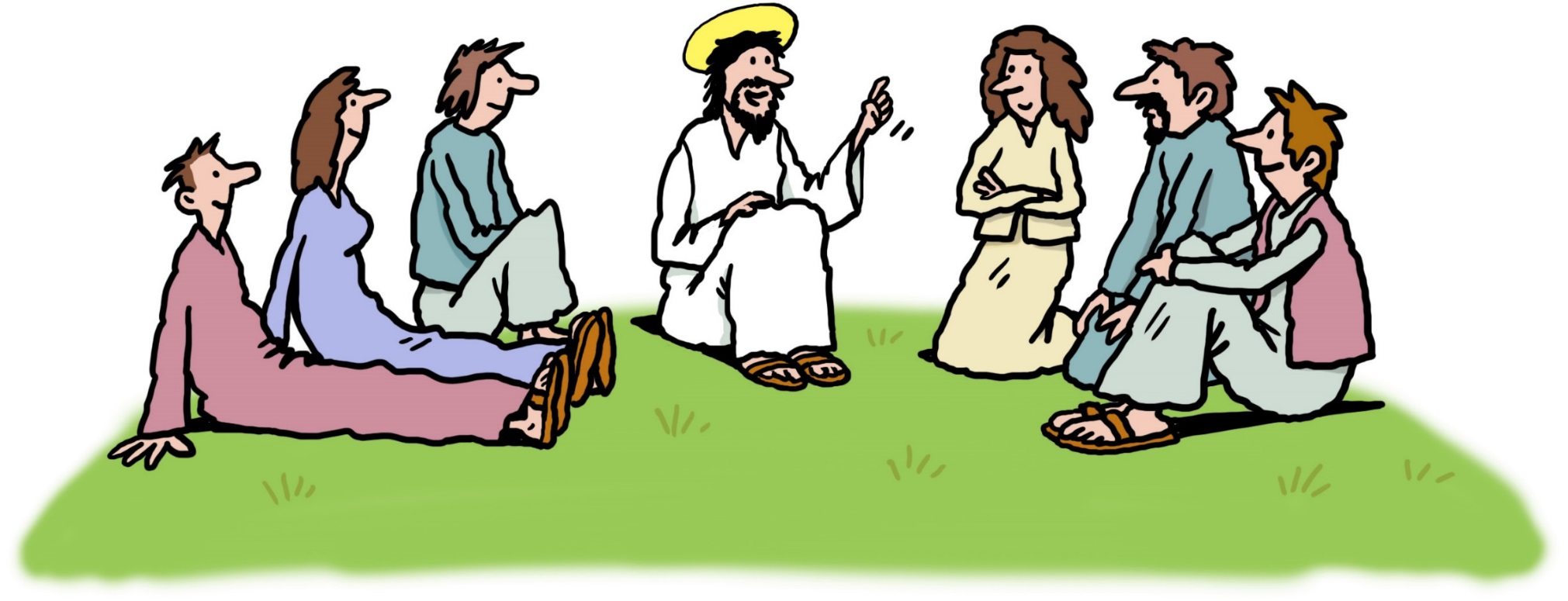 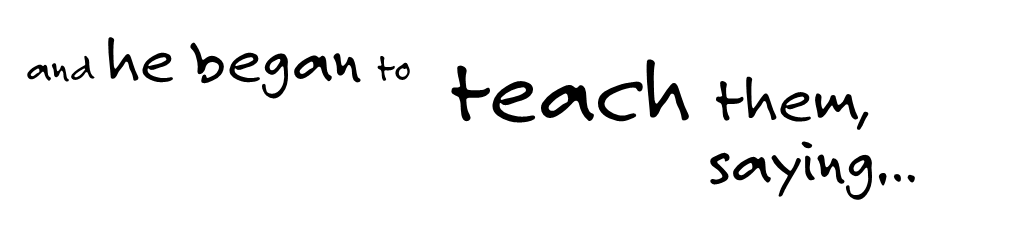 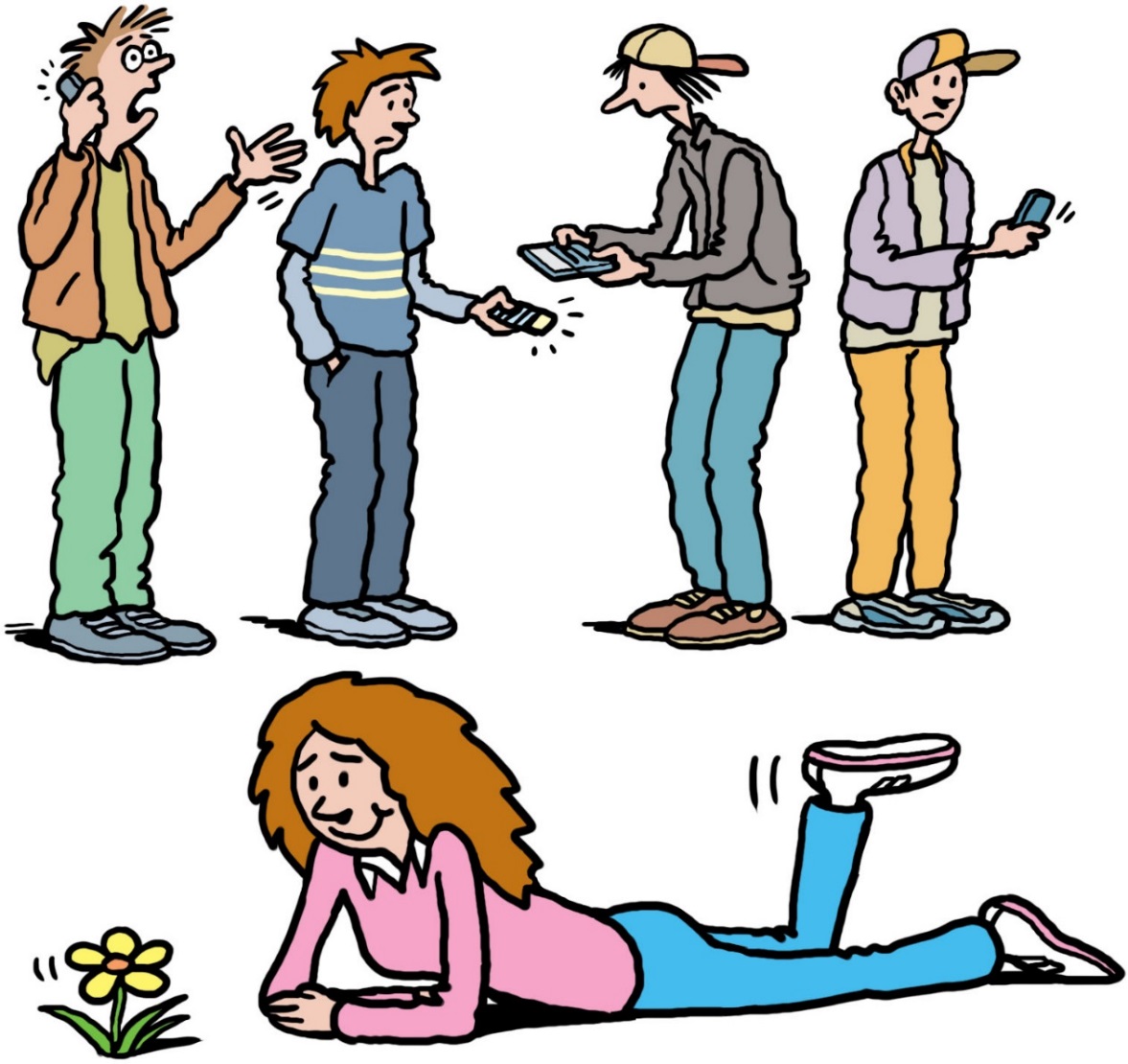 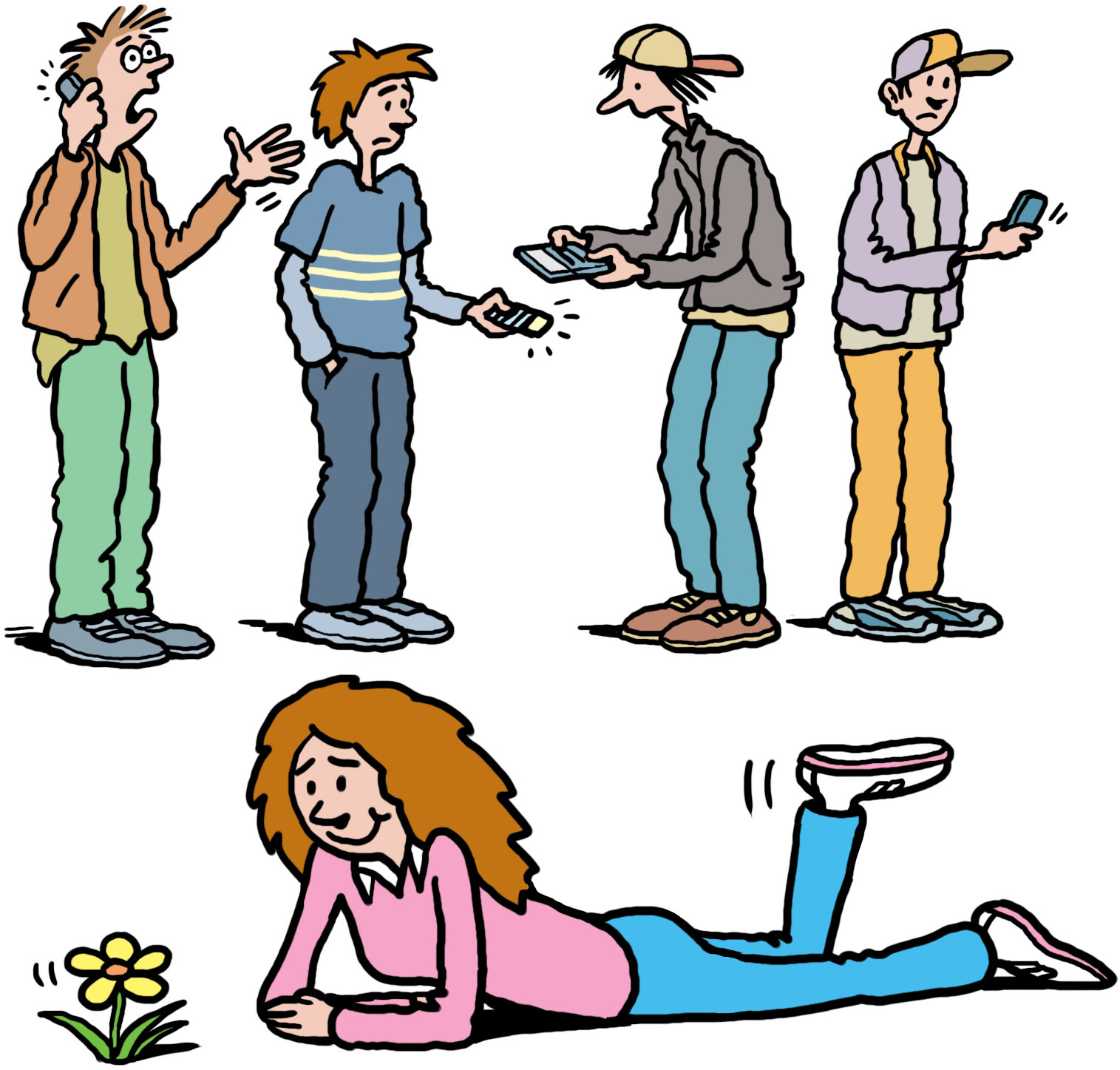 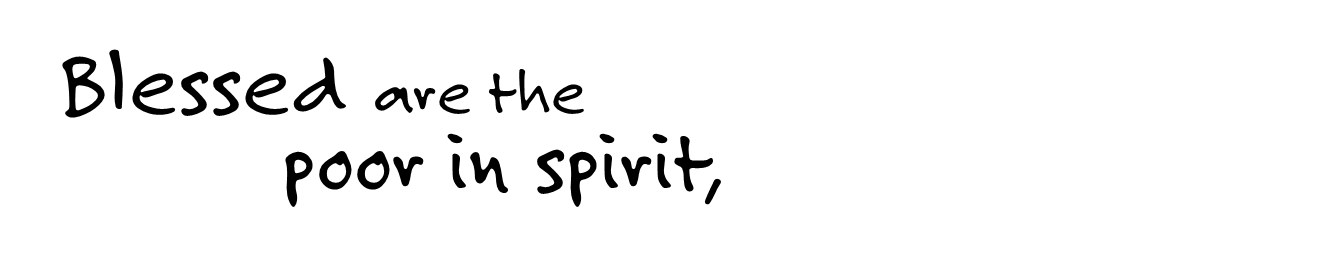 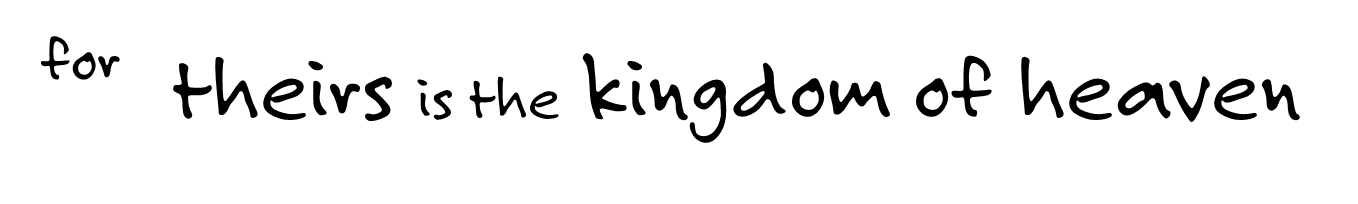 “First of all, try to be free with regard to material things…
…The Lord calls us to a Gospel lifestyle marked by […] a refusal to yield to the culture of consumerism. This means being concerned with the essentials and learning to do without all those unneeded extras which hem us in…
…Let us learn to be detached from possessiveness and from the idolatry of money and lavish spending….
…We must be ready to change our lifestyle and avoid so much wastefulness. Just as we need the courage to be happy, we also need the courage to live simply.”
Acknowledgements
Adapted with permission from a resource by CAFOD (Caritas England & Wales)
Illustrations by Ellis Nadler

Text from Pope Francis, Message for the 29th World Youth Day.